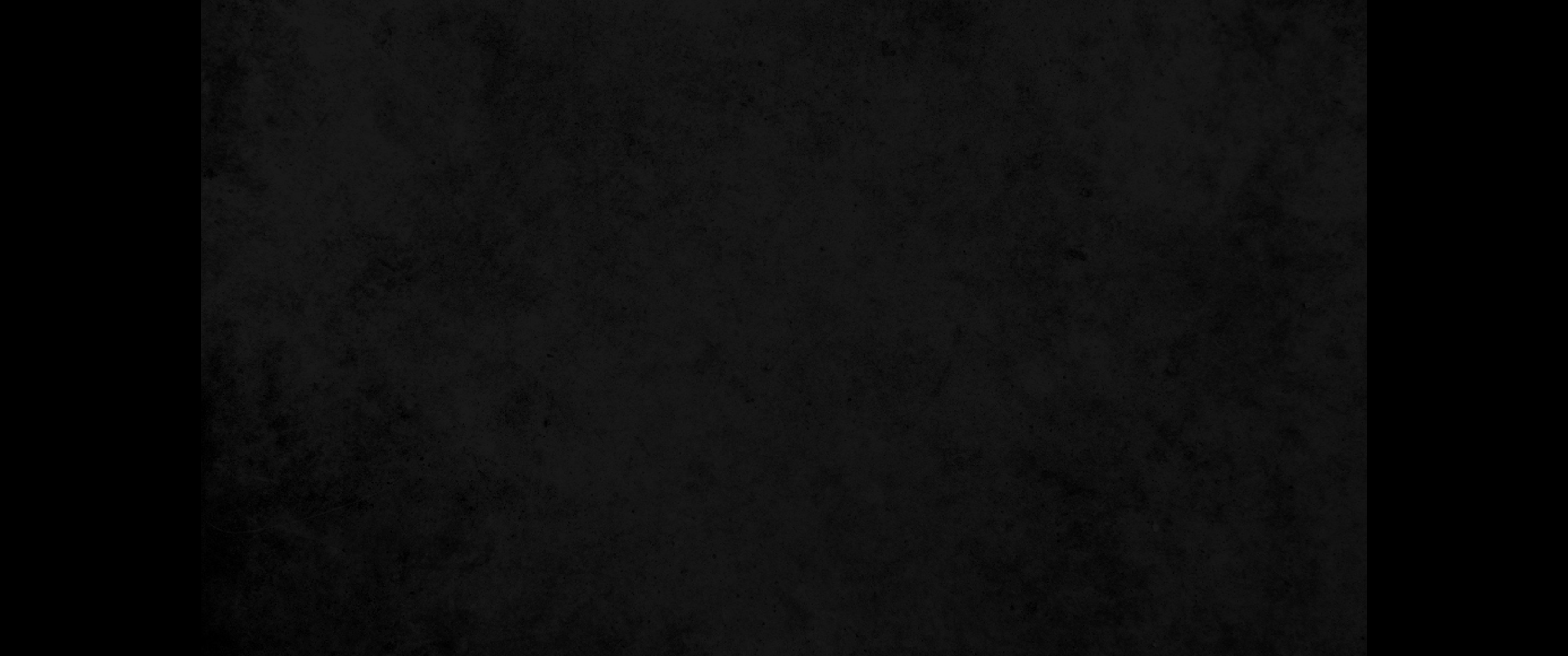 1. 스바 여왕이 솔로몬의 명성을 듣고 와서 어려운 질문으로 솔로몬을 시험하고자 하여 예루살렘에 이르니 매우 많은 시종들을 거느리고 향품과 많은 금과 보석을 낙타에 실었더라 그가 솔로몬에게 나아와 자기 마음에 있는 것을 다 말하매1. When the queen of Sheba heard of Solomon's fame, she came to Jerusalem to test him with hard questions. Arriving with a very great caravan-with camels carrying spices, large quantities of gold, and precious stones-she came to Solomon and talked with him about all she had on her mind.
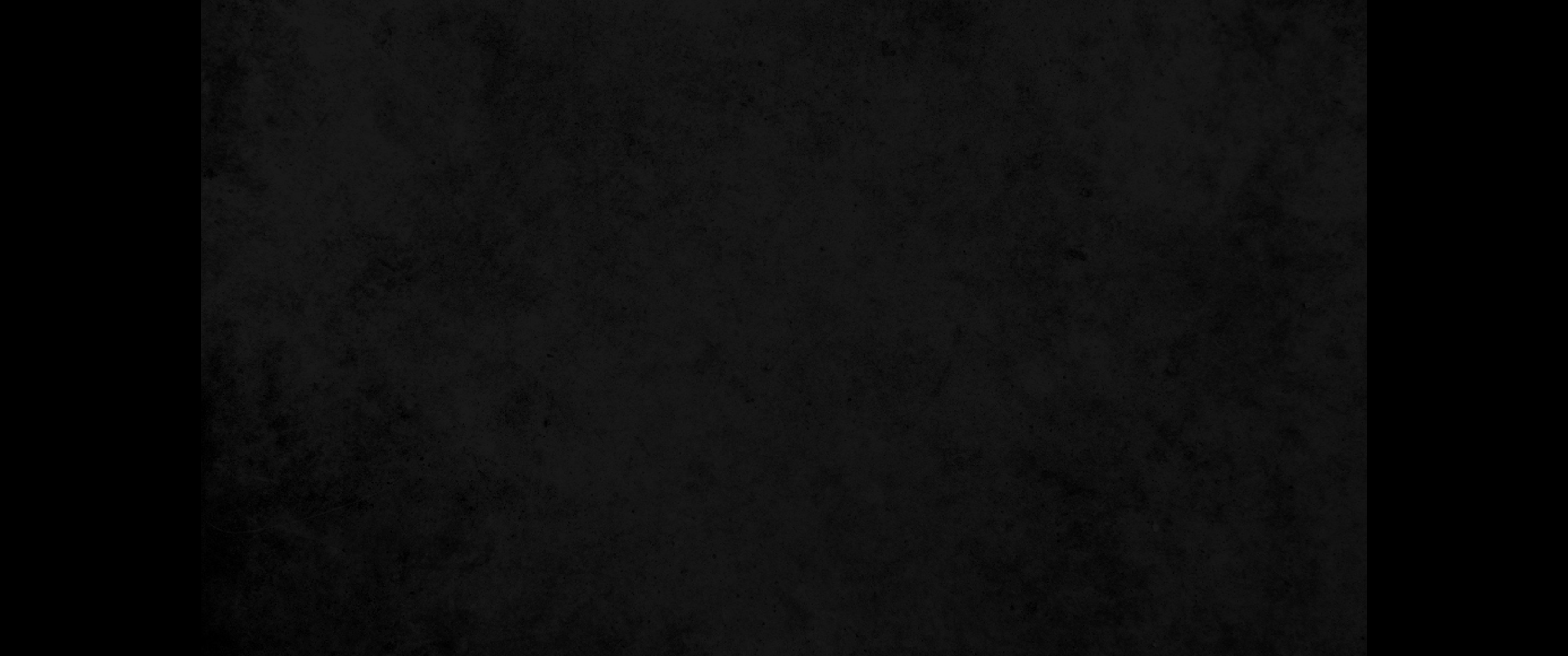 2. 솔로몬이 그가 묻는 말에 다 대답하였으니 솔로몬이 몰라서 대답하지 못한 것이 없었더라2. Solomon answered all her questions; nothing was too hard for him to explain to her.
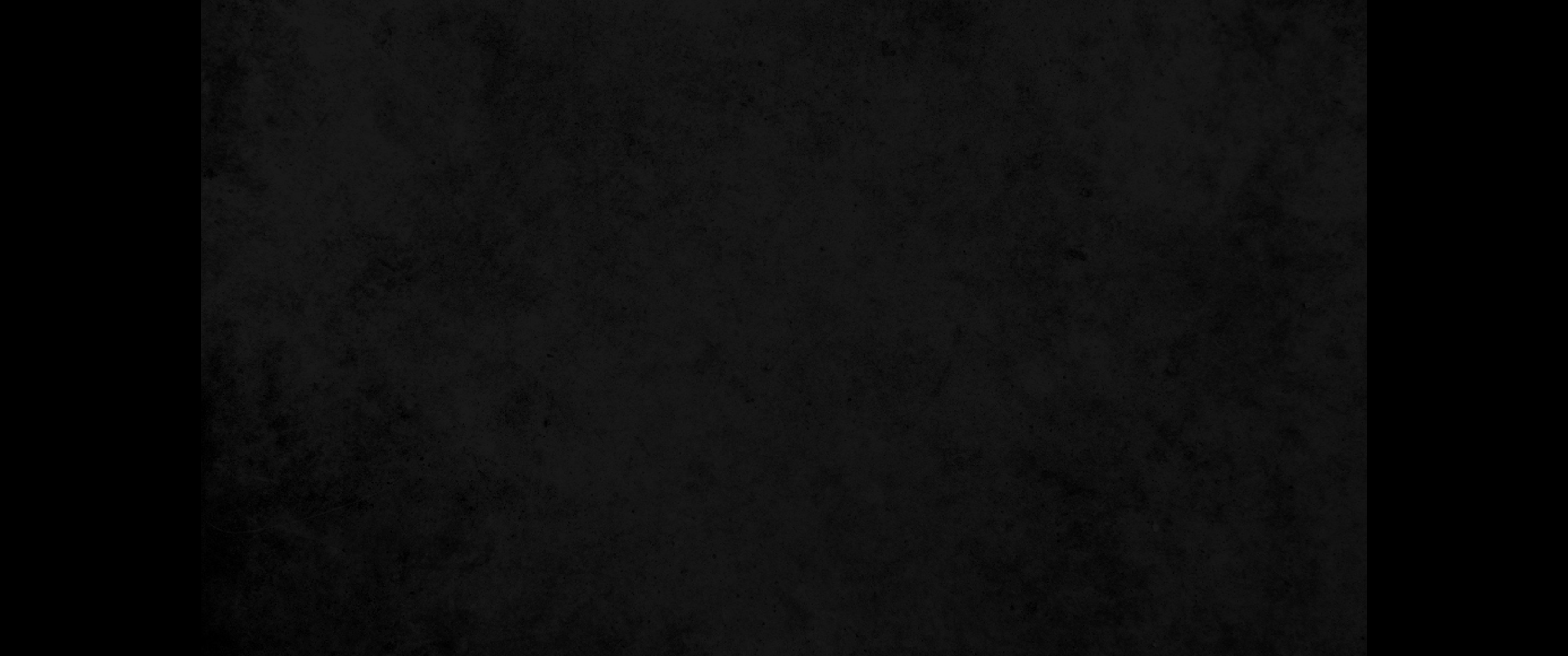 3. 스바 여왕이 솔로몬의 지혜와 그가 건축한 궁과3. When the queen of Sheba saw the wisdom of Solomon, as well as the palace he had built,
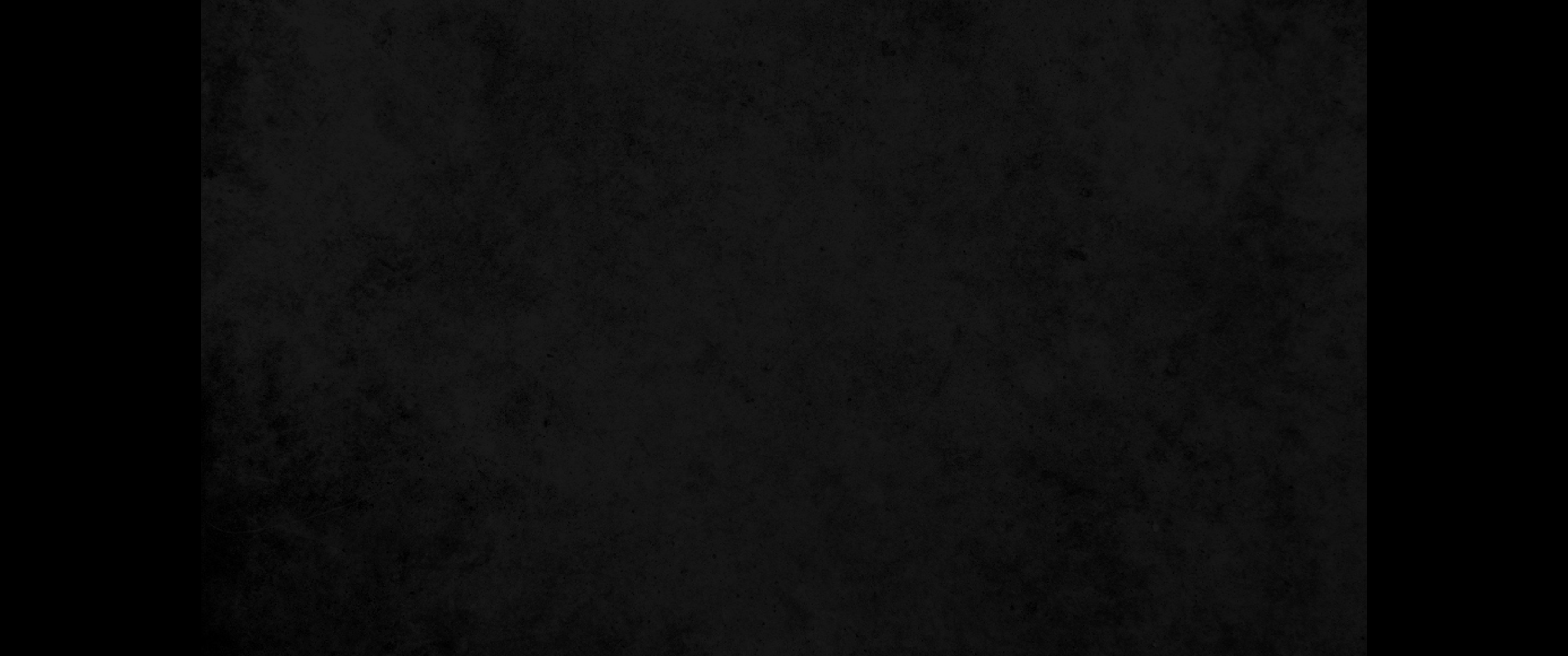 4. 그의 상의 음식물과 그의 신하들의 좌석과 그의 신하들이 도열한 것과 그들의 공복과 술 관원들과 그들의 공복과 여호와의 전에 올라가는 층계를 보고 정신이 황홀하여4. the food on his table, the seating of his officials, the attending servants in their robes, the cupbearers in their robes and the burnt offerings he made at the temple of the LORD, she was overwhelmed.
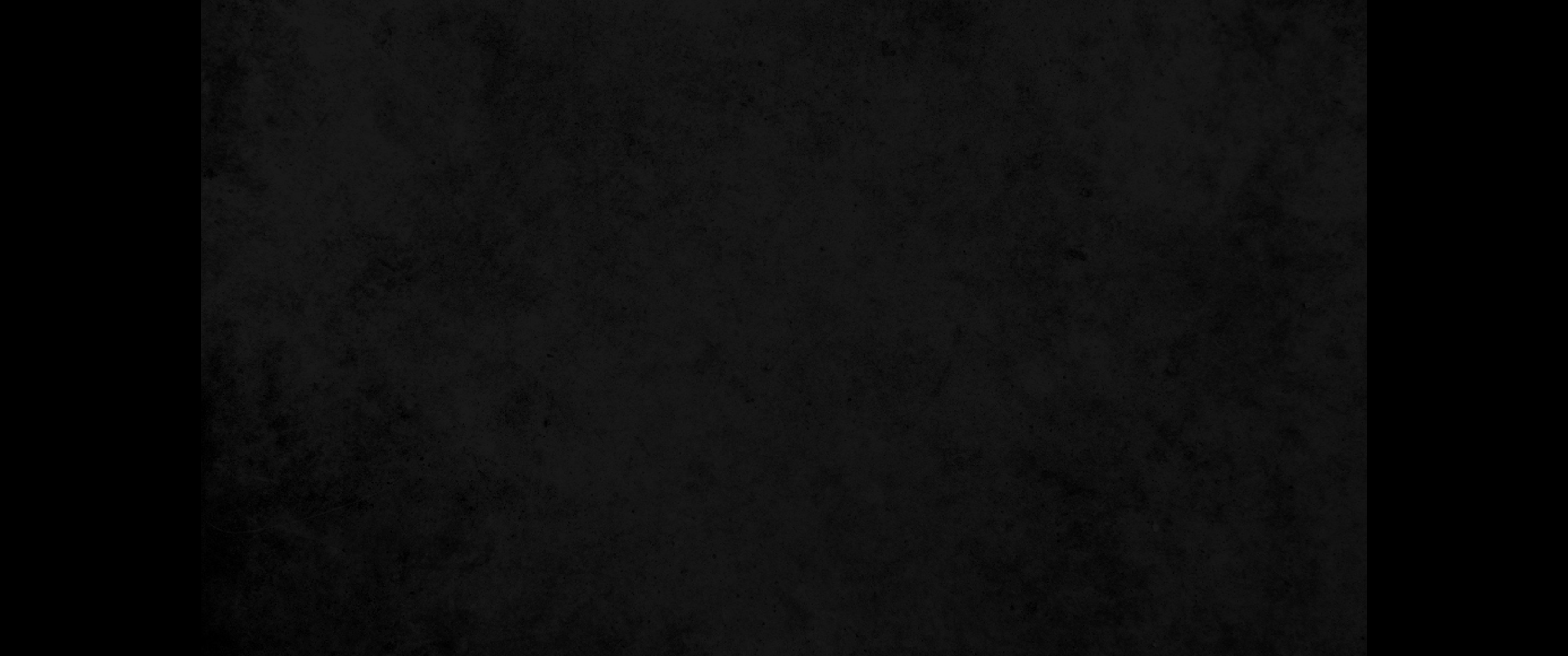 5. 왕께 말하되 내가 내 나라에서 당신의 행위와 당신의 지혜에 대하여 들은 소문이 진실하도다5. She said to the king, 'The report I heard in my own country about your achievements and your wisdom is true.
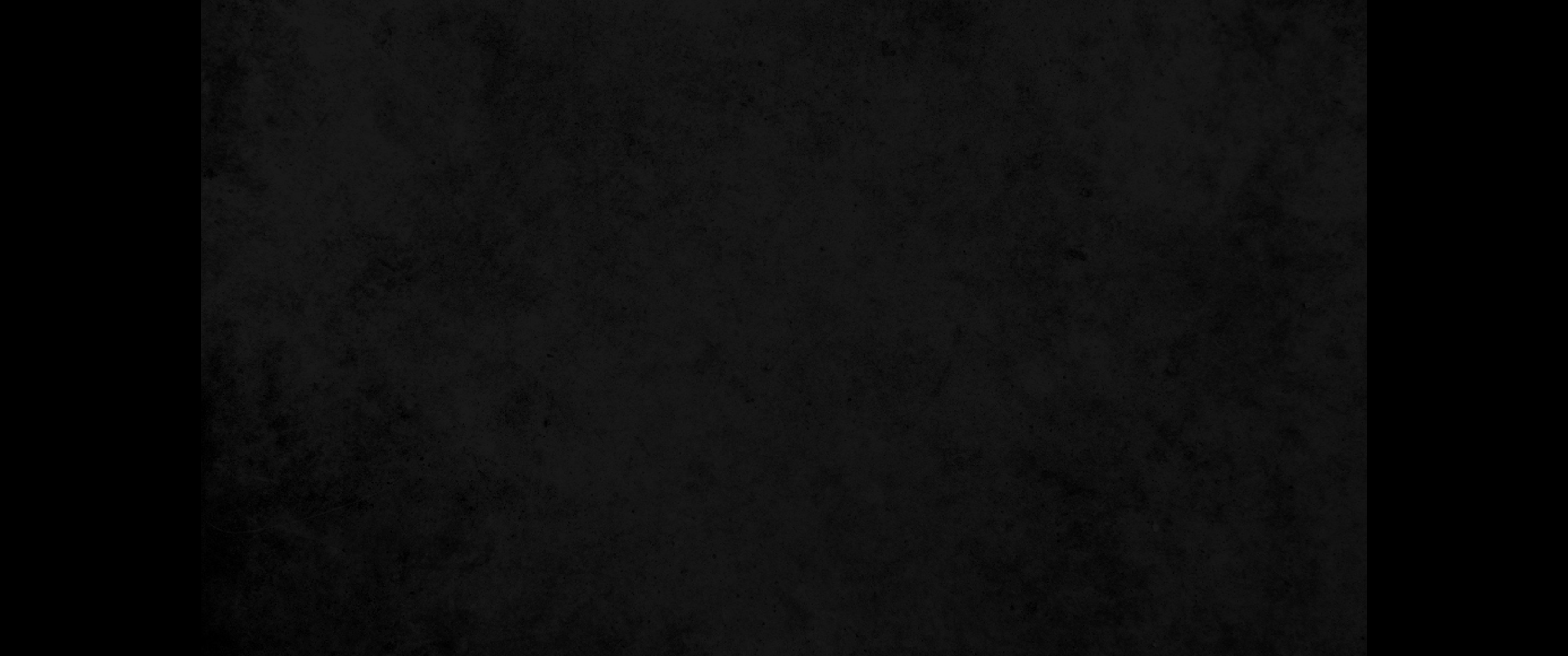 6. 내가 그 말들을 믿지 아니하였더니 이제 와서 본즉 당신의 지혜가 크다 한 말이 그 절반도 못 되니 당신은 내가 들은 소문보다 더하도다6. But I did not believe what they said until I came and saw with my own eyes. Indeed, not even half the greatness of your wisdom was told me; you have far exceeded the report I heard.
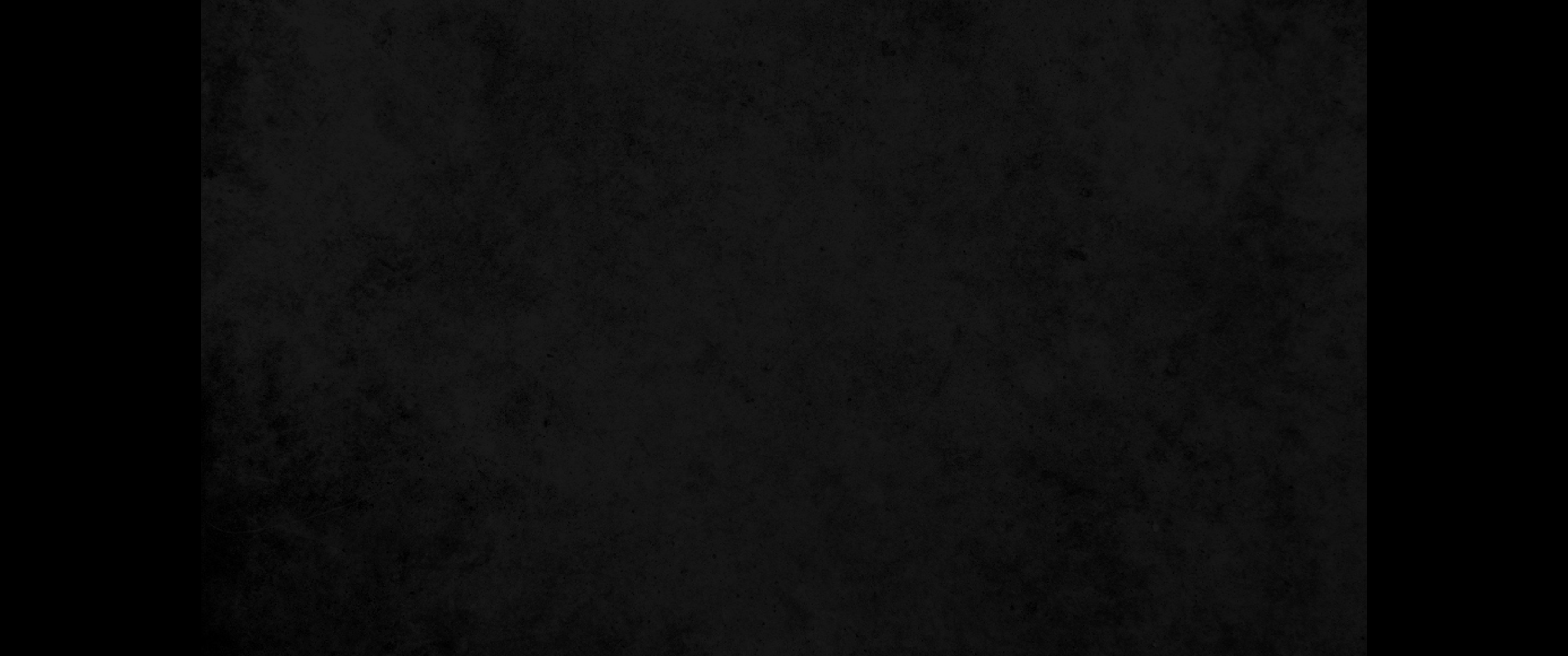 7. 복되도다 당신의 사람들이여, 복되도다 당신의 이 신하들이여, 항상 당신 앞에 서서 당신의 지혜를 들음이로다7. How happy your men must be! How happy your officials, who continually stand before you and hear your wisdom!
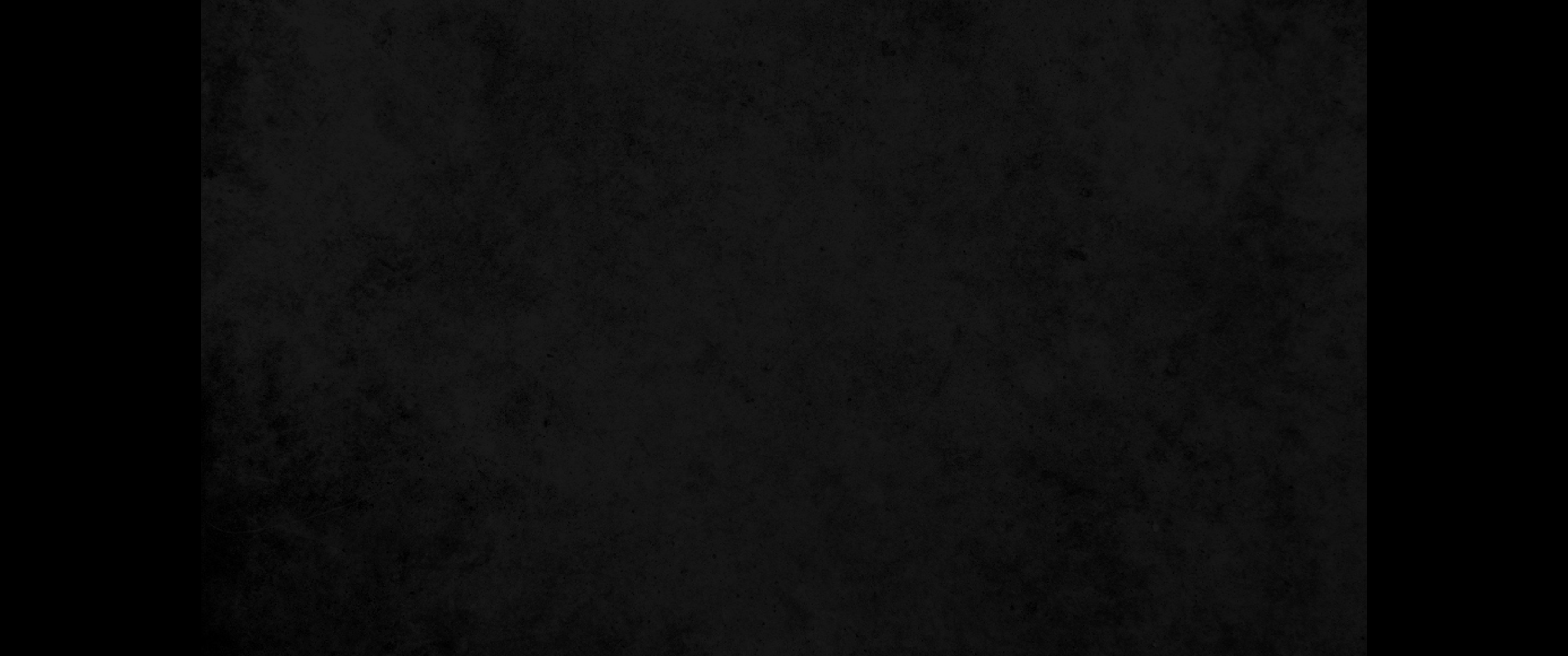 8. 당신의 하나님 여호와를 송축할지로다 하나님이 당신을 기뻐하시고 그 자리에 올리사 당신의 하나님 여호와를 위하여 왕이 되게 하셨도다 당신의 하나님이 이스라엘을 사랑하사 영원히 견고하게 하시려고 당신을 세워 그들의 왕으로 삼아 정의와 공의를 행하게 하셨도다 하고8. Praise be to the LORD your God, who has delighted in you and placed you on his throne as king to rule for the LORD your God. Because of the love of your God for Israel and his desire to uphold them forever, he has made you king over them, to maintain justice and righteousness.'
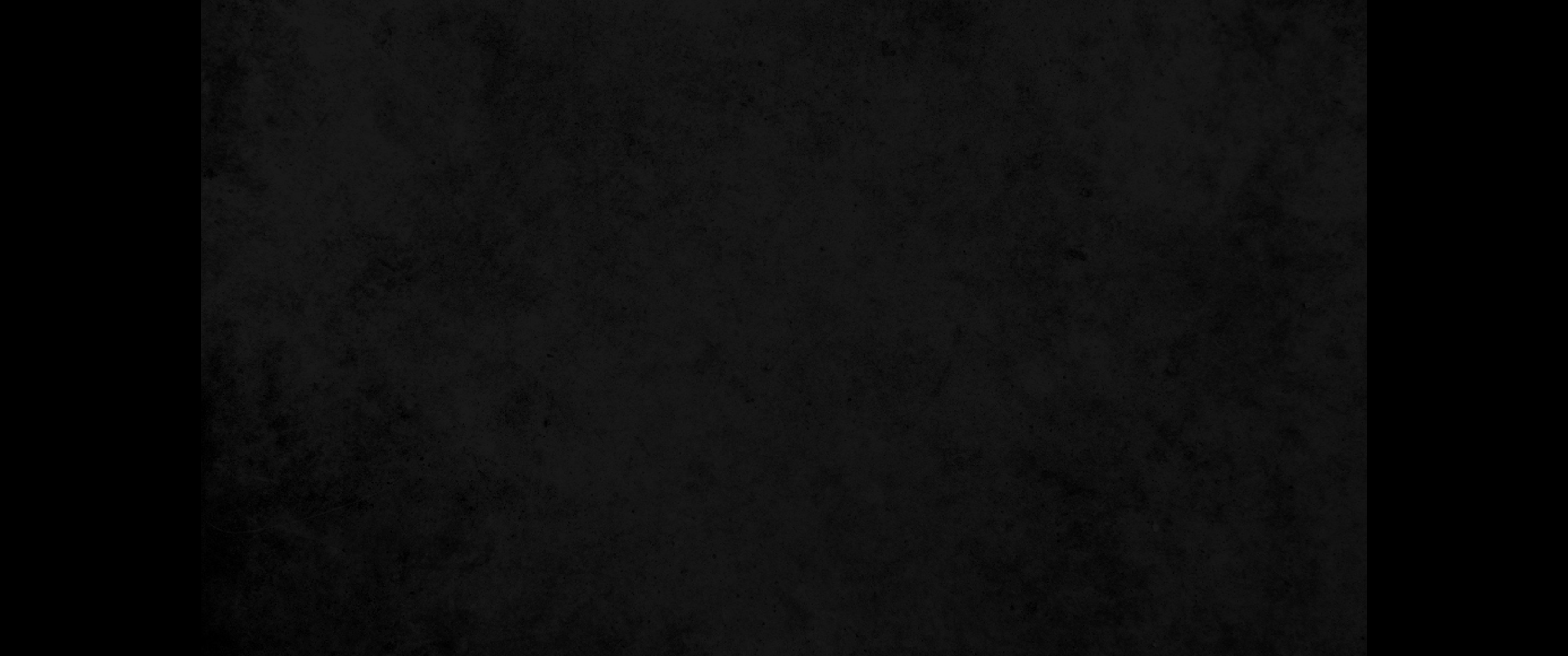 9. 이에 그가 금 백이십 달란트와 매우 많은 향품과 보석을 왕께 드렸으니 스바 여왕이 솔로몬 왕께 드린 향품 같은 것이 전에는 없었더라9. Then she gave the king 120 talents of gold, large quantities of spices, and precious stones. There had never been such spices as those the queen of Sheba gave to King Solomon.
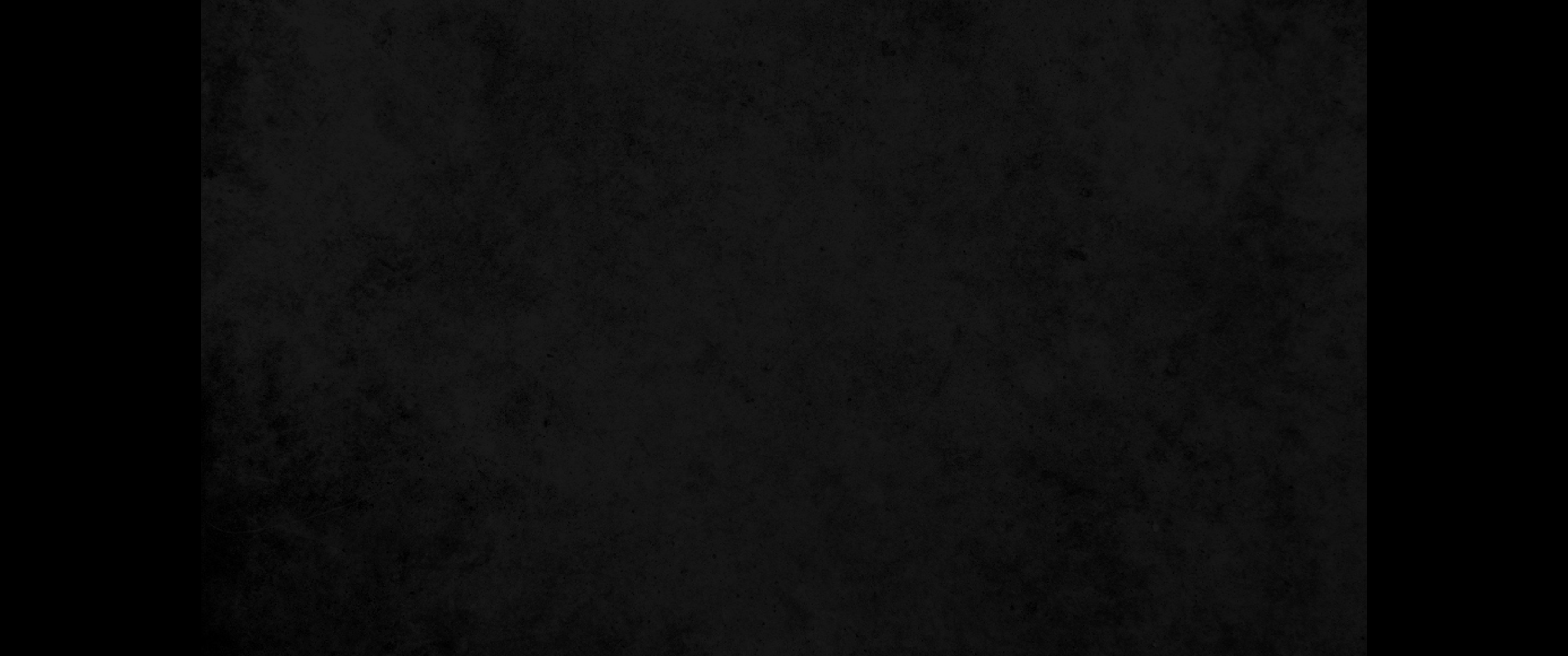 10. (후람의 신하들과 솔로몬의 신하들도 오빌에서 금을 실어 올 때에 백단목과 보석을 가져온지라10. (The men of Hiram and the men of Solomon brought gold from Ophir; they also brought algumwood and precious stones.
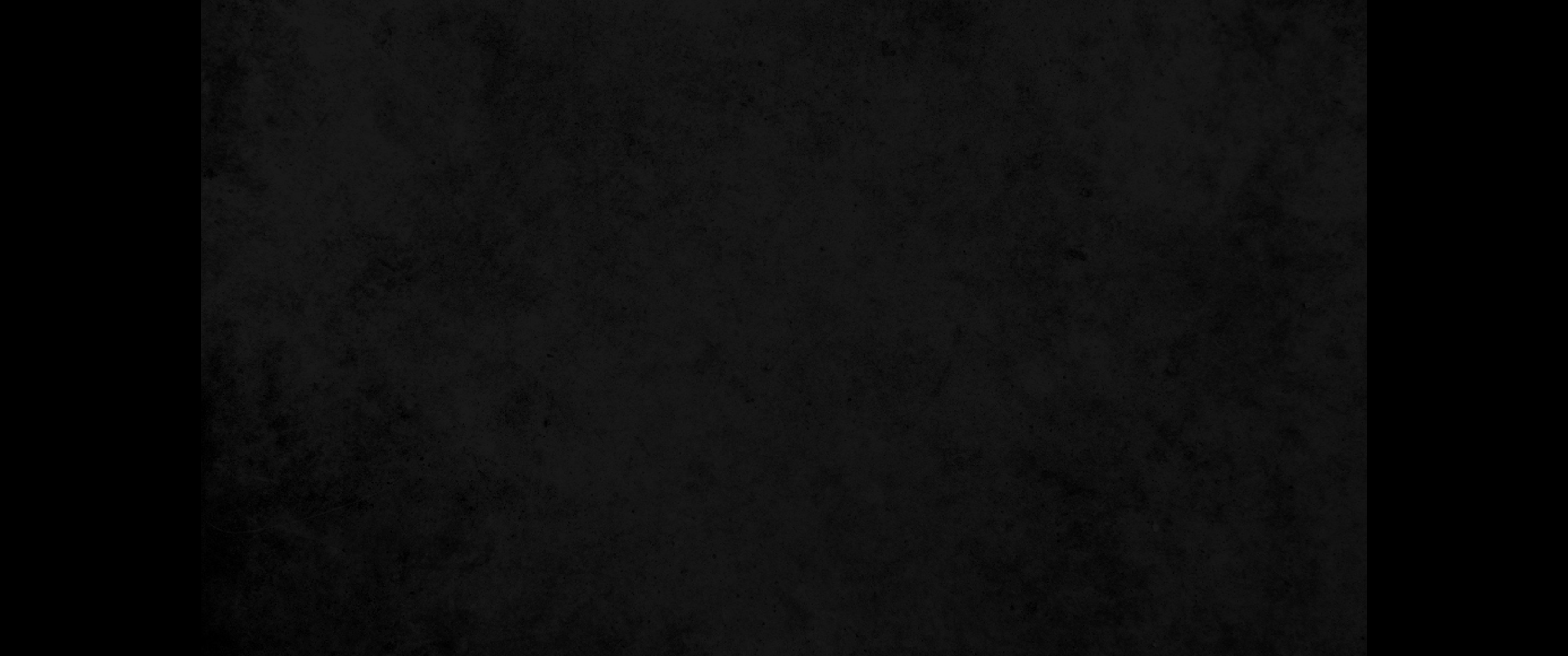 11. 왕이 백단목으로 여호와의 전과 왕궁의 층대를 만들고 또 노래하는 자들을 위하여 수금과 비파를 만들었으니 이같은 것들은 유다 땅에서 전에는 보지 못하였더라)11. The king used the algumwood to make steps for the temple of the LORD and for the royal palace, and to make harps and lyres for the musicians. Nothing like them had ever been seen in Judah.)
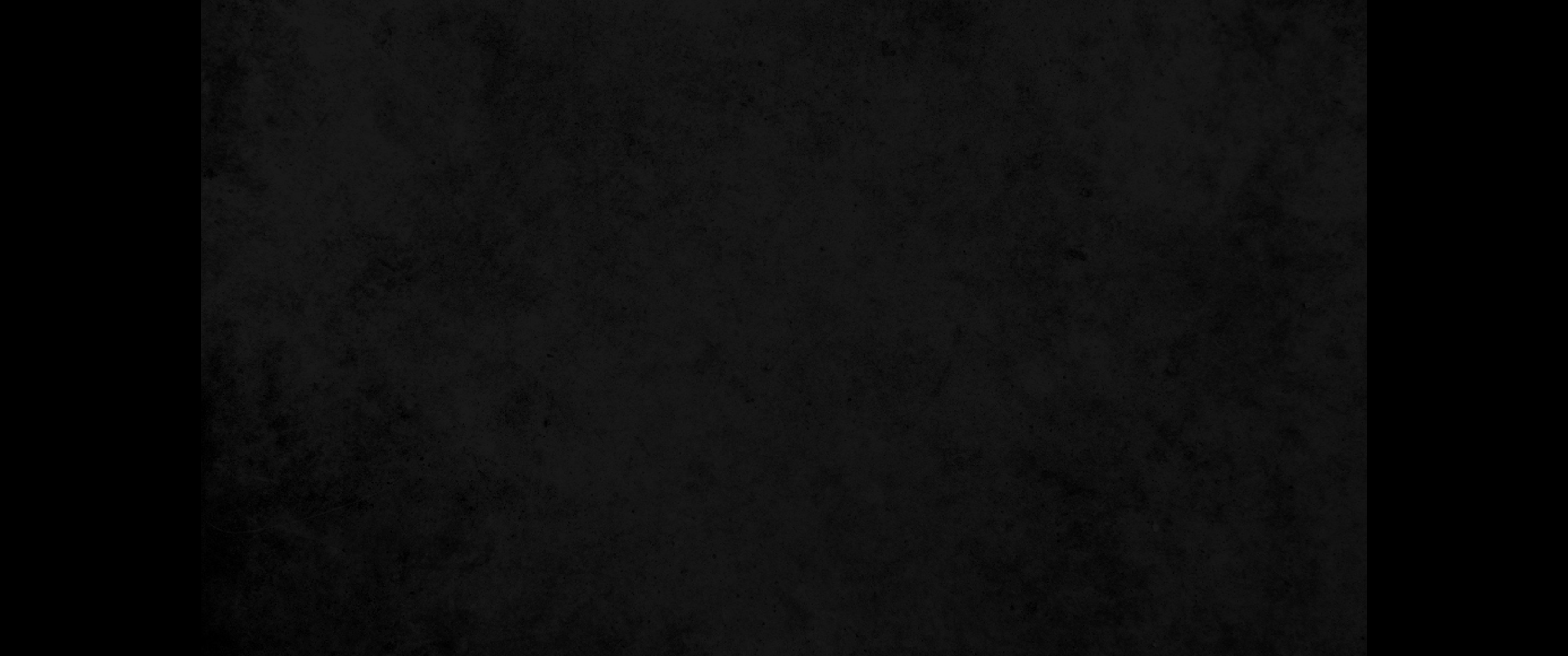 12. 솔로몬 왕이 스바 여왕이 가져온 대로 답례하고 그 외에 또 그의 소원대로 구하는 것을 모두 주니 이에 그가 그의 신하들과 더불어 본국으로 돌아갔더라12. King Solomon gave the queen of Sheba all she desired and asked for; he gave her more than she had brought to him. Then she left and returned with her retinue to her own country.
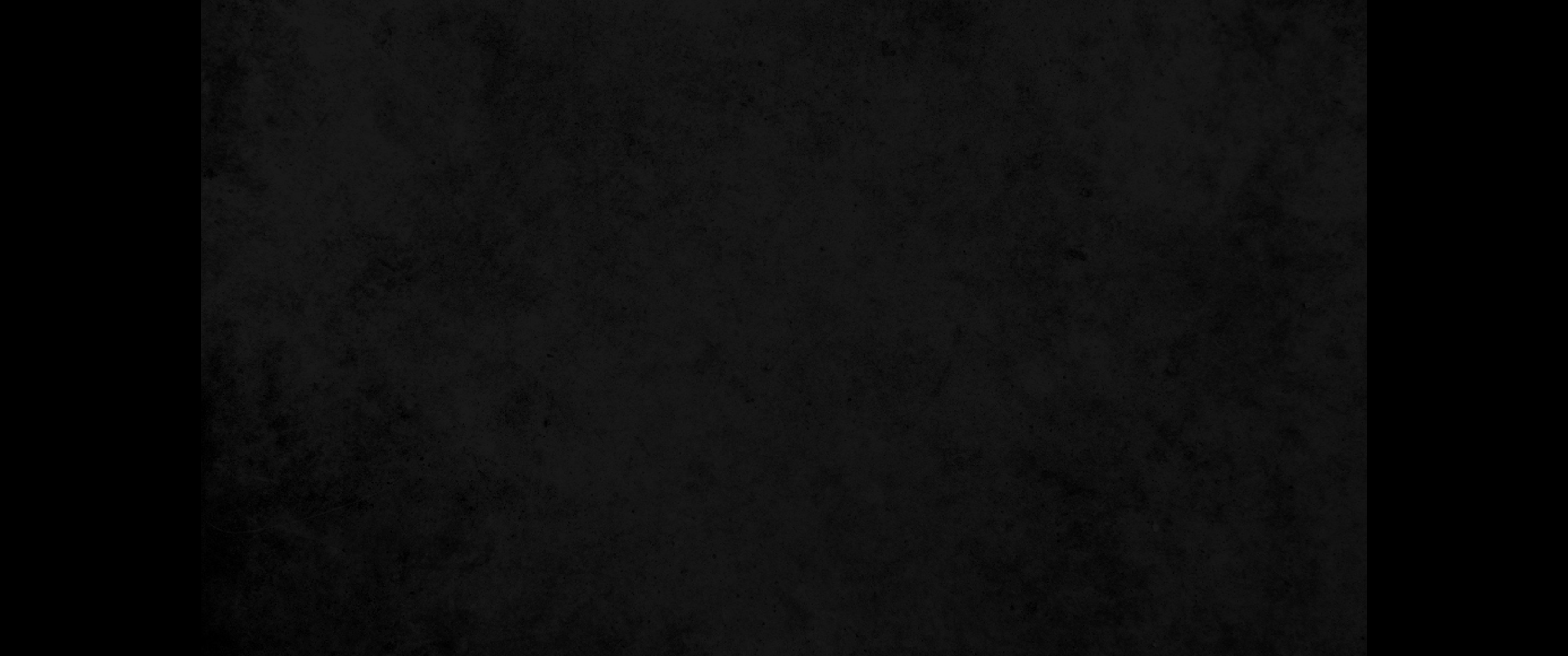 13. 솔로몬의 세입금의 무게가 금 육백육십육 달란트요13. The weight of the gold that Solomon received yearly was 666 talents,
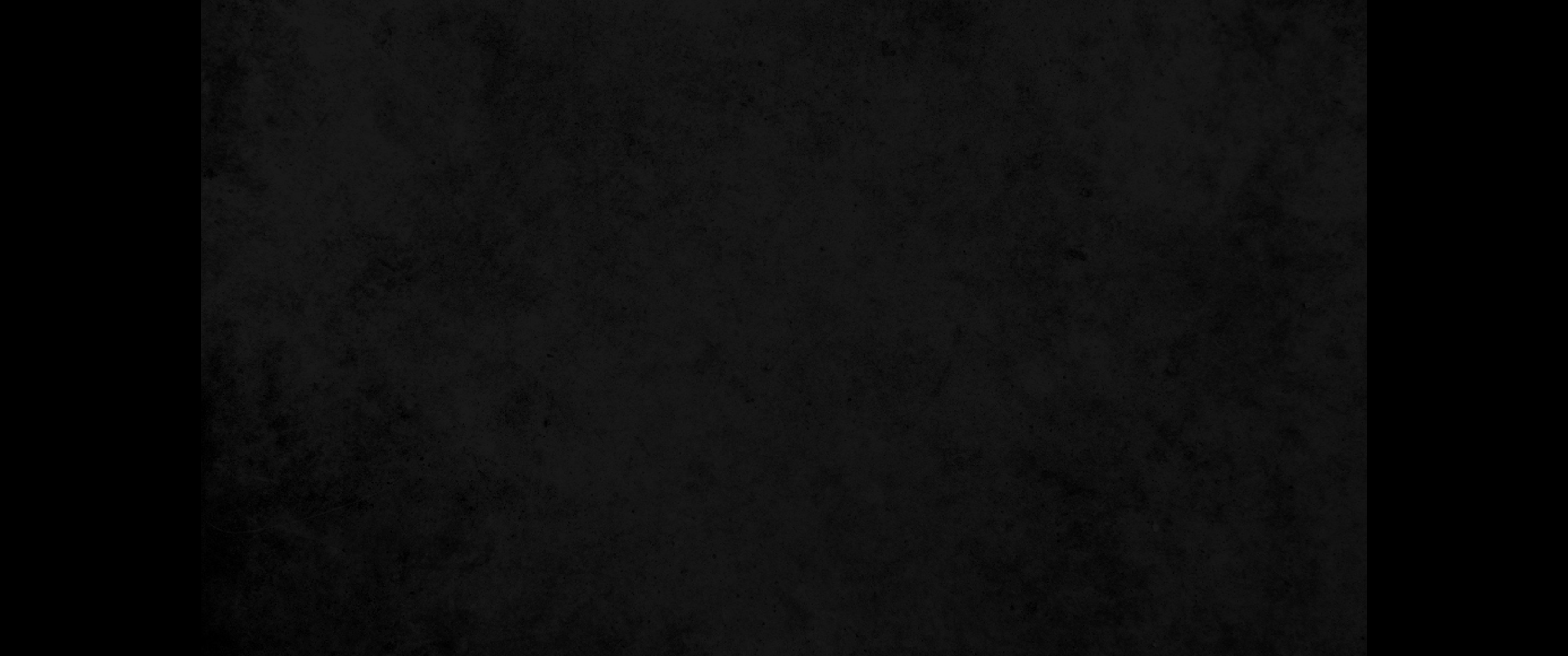 14. 그 외에 또 무역상과 객상들이 가져온 것이 있고 아라비아 왕들과 그 나라 방백들도 금과 은을 솔로몬에게 가져온지라14. not including the revenues brought in by merchants and traders. Also all the kings of Arabia and the governors of the land brought gold and silver to Solomon.
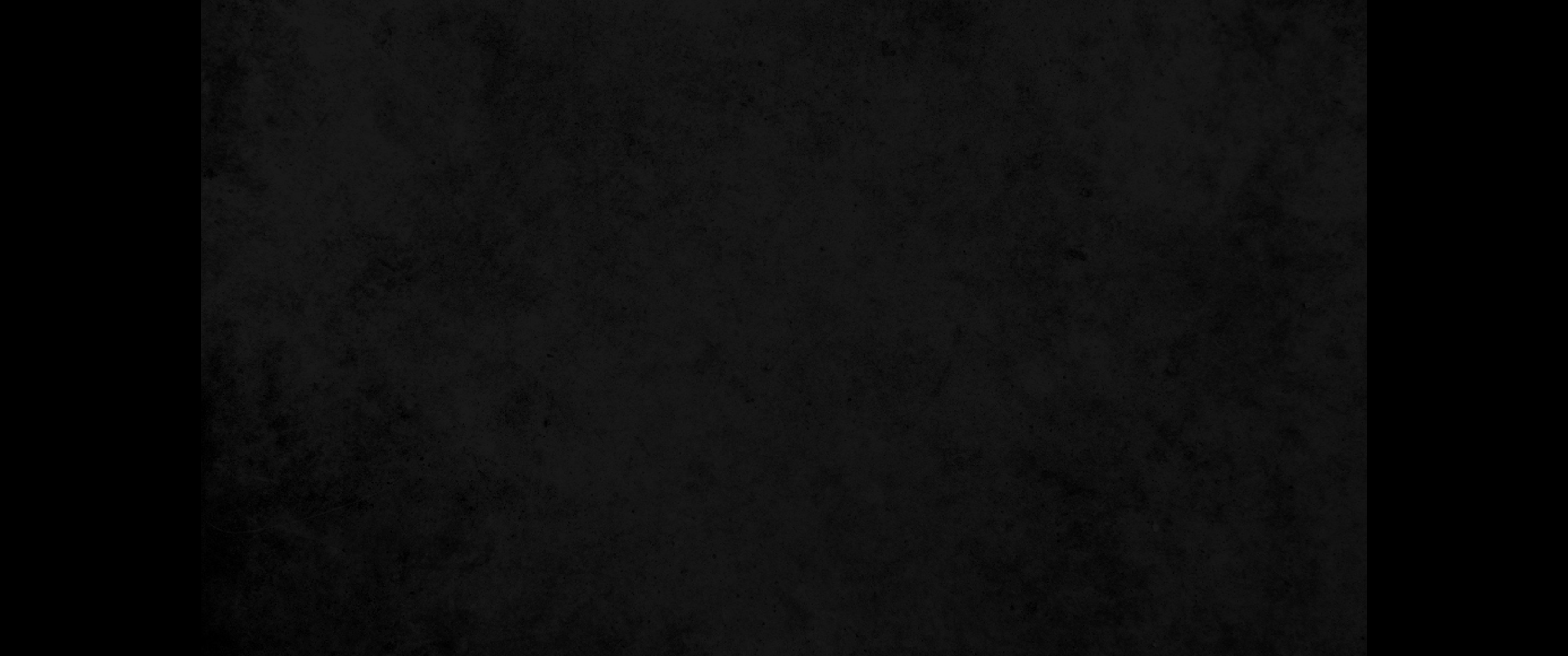 15. 솔로몬 왕이 쳐서 늘인 금으로 큰 방패 이백 개를 만들었으니 방패 하나에 든 금이 육백 세겔이며15. King Solomon made two hundred large shields of hammered gold; six hundred bekas of hammered gold went into each shield.
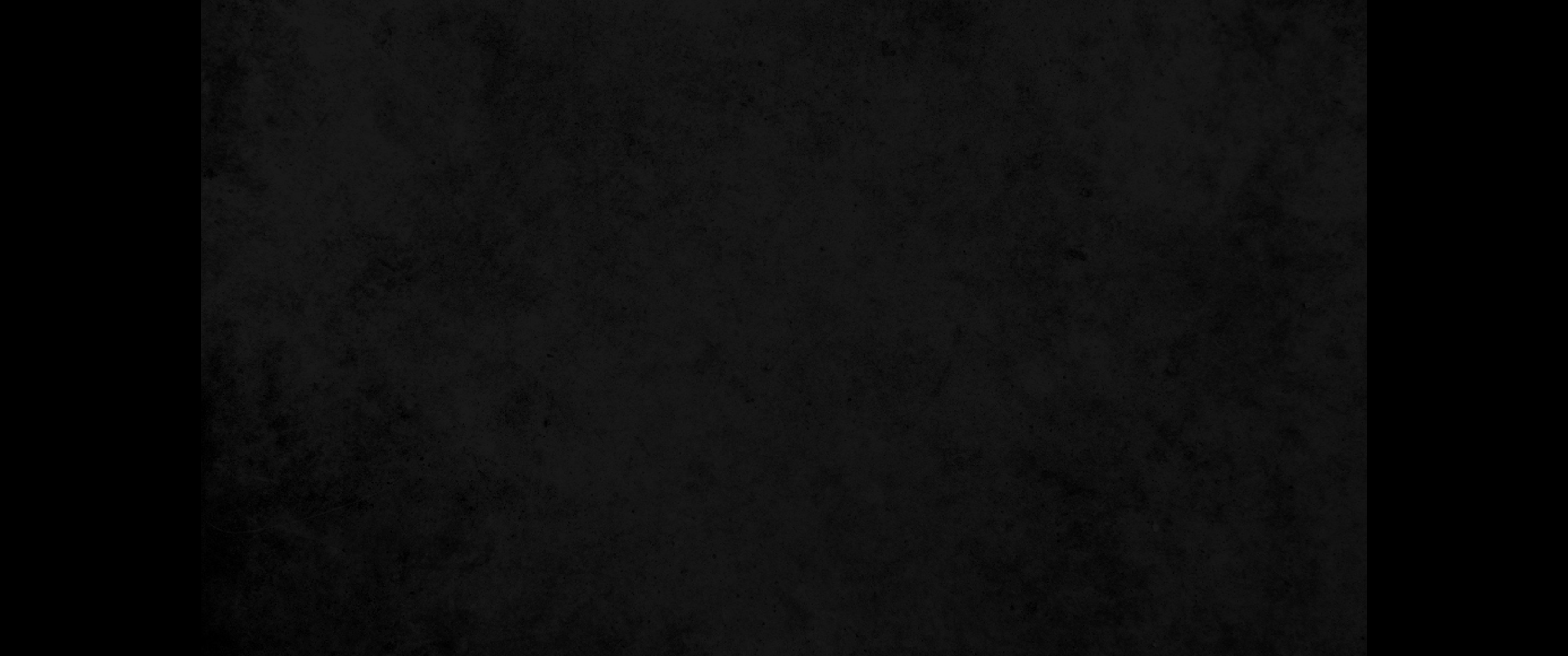 16. 또 쳐서 늘인 금으로 작은 방패 삼백 개를 만들었으니 방패 하나에 든 금이 삼백 세겔이라 왕이 이것들을 레바논 나무 궁에 두었더라16. He also made three hundred small shields of hammered gold, with three hundred bekas of gold in each shield. The king put them in the Palace of the Forest of Lebanon.
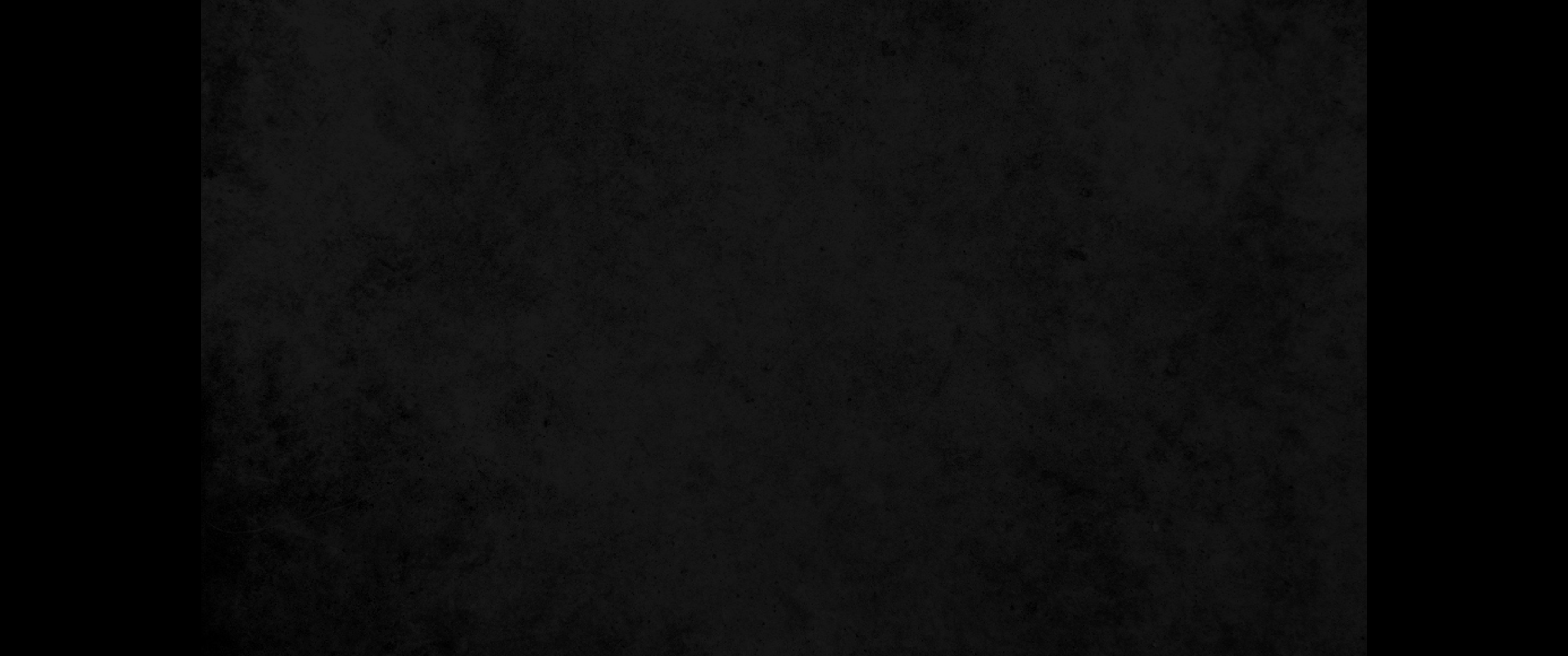 17. 왕이 또 상아로 큰 보좌를 만들고 순금으로 입혔으니17. Then the king made a great throne inlaid with ivory and overlaid with pure gold.
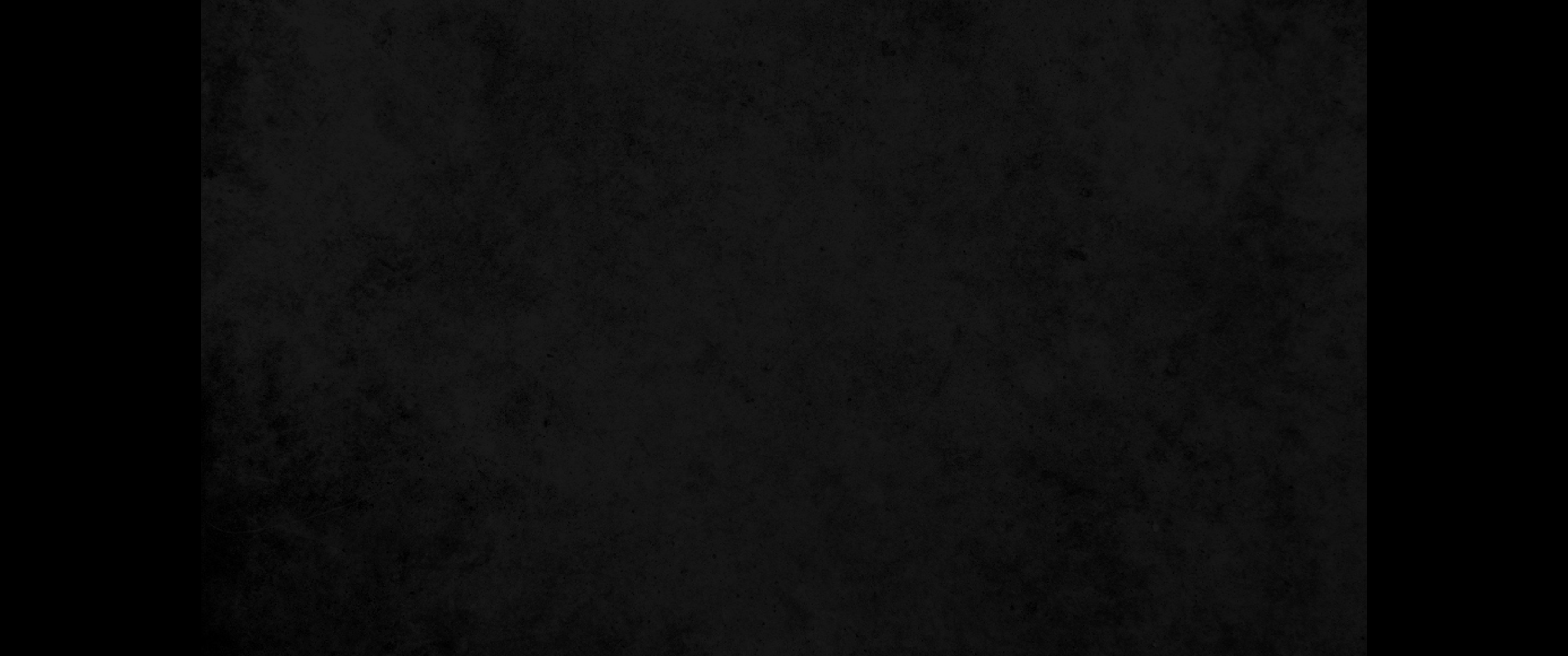 18. 그 보좌에는 여섯 층계와 금 발판이 있어 보좌와 이어졌고 앉는 자리 양쪽에는 팔걸이가 있고 팔걸이 곁에는 사자가 하나씩 섰으며18. The throne had six steps, and a footstool of gold was attached to it. On both sides of the seat were armrests, with a lion standing beside each of them.
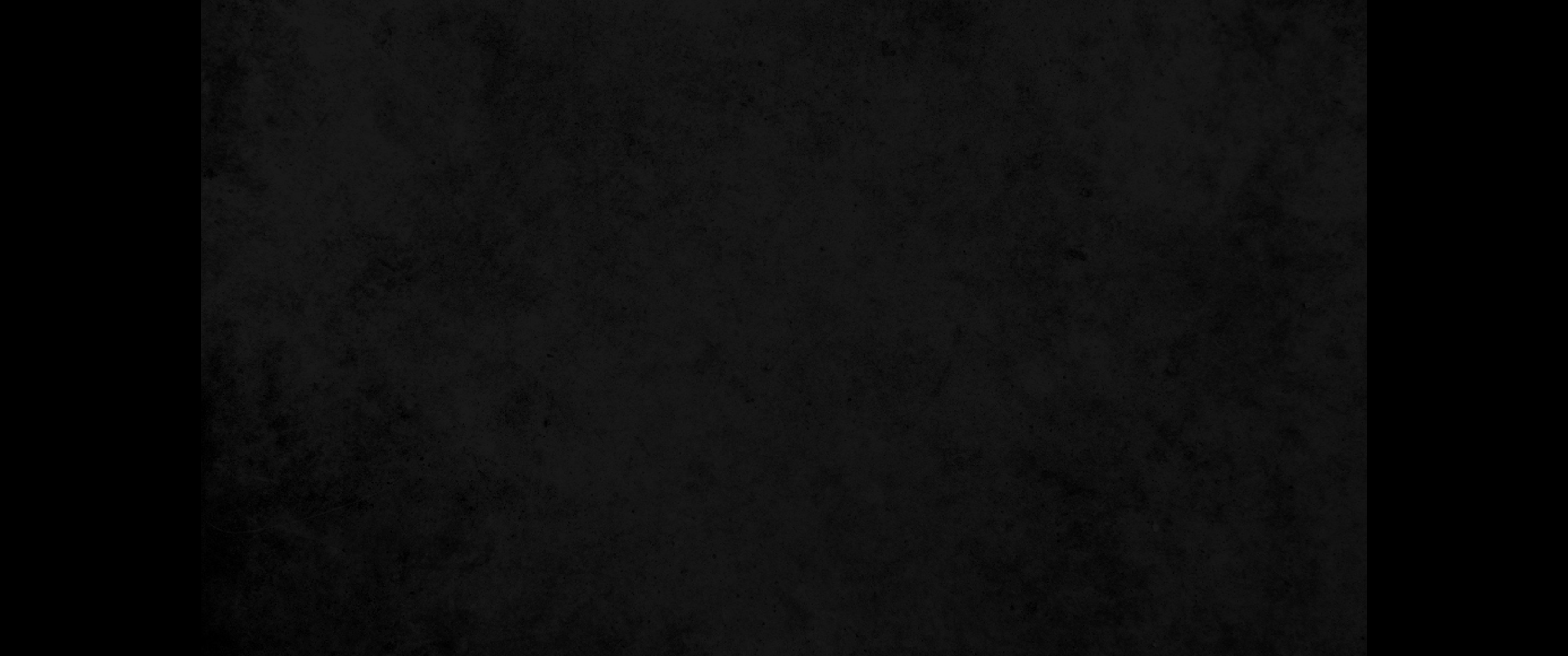 19. 또 열두 사자가 있어 그 여섯 층계 양쪽에 섰으니 어떤 나라에도 이같이 만든 것이 없었더라19. Twelve lions stood on the six steps, one at either end of each step. Nothing like it had ever been made for any other kingdom.
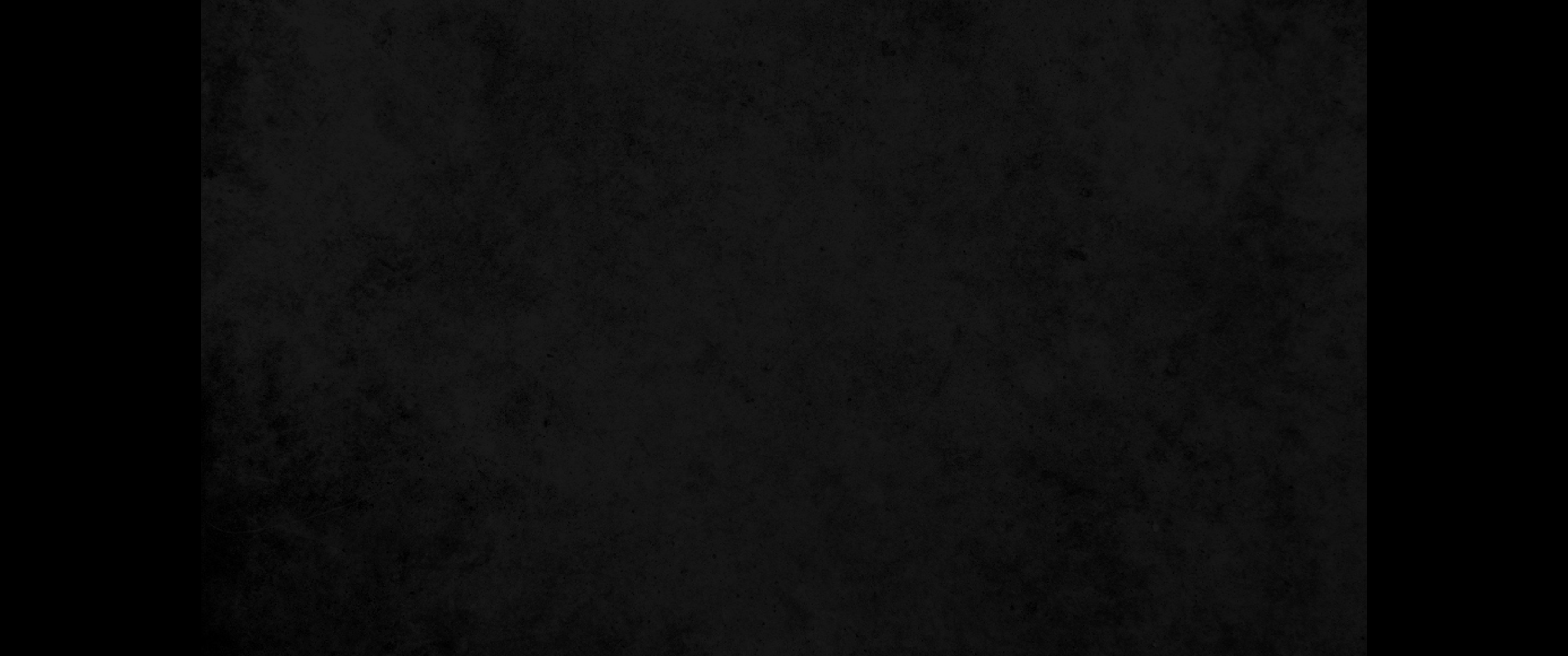 20. 솔로몬 왕이 마시는 그릇은 다 금이요 레바논 나무 궁의 그릇들도 다 순금이라 솔로몬의 시대에 은을 귀하게 여기지 아니함은20. All King Solomon's goblets were gold, and all the household articles in the Palace of the Forest of Lebanon were pure gold. Nothing was made of silver, because silver was considered of little value in Solomon's day.
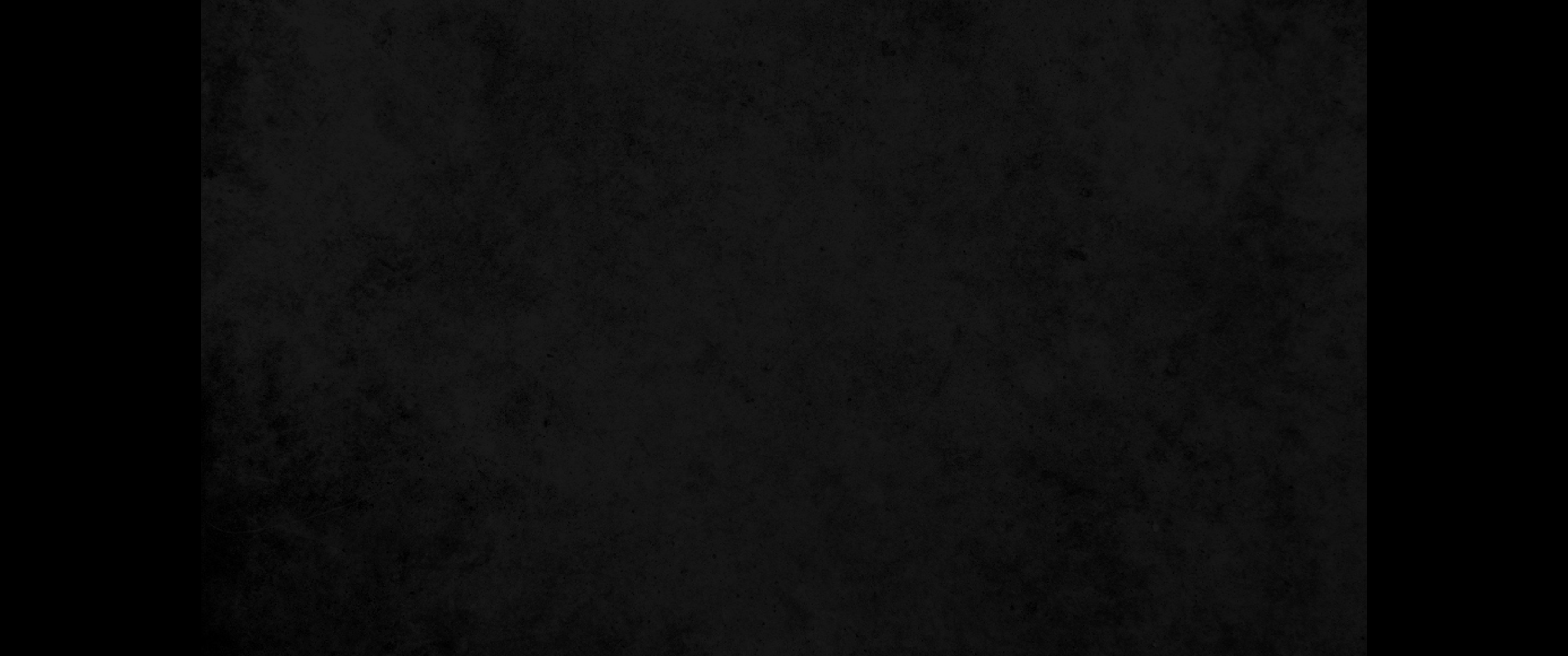 21. 왕의 배들이 후람의 종들과 함께 다시스로 다니며 그 배들이 삼 년에 일 차씩 다시스의 금과 은과 상아와 원숭이와 공작을 실어옴이더라21. The king had a fleet of trading ships manned by Hiram's men. Once every three years it returned, carrying gold, silver and ivory, and apes and baboons.
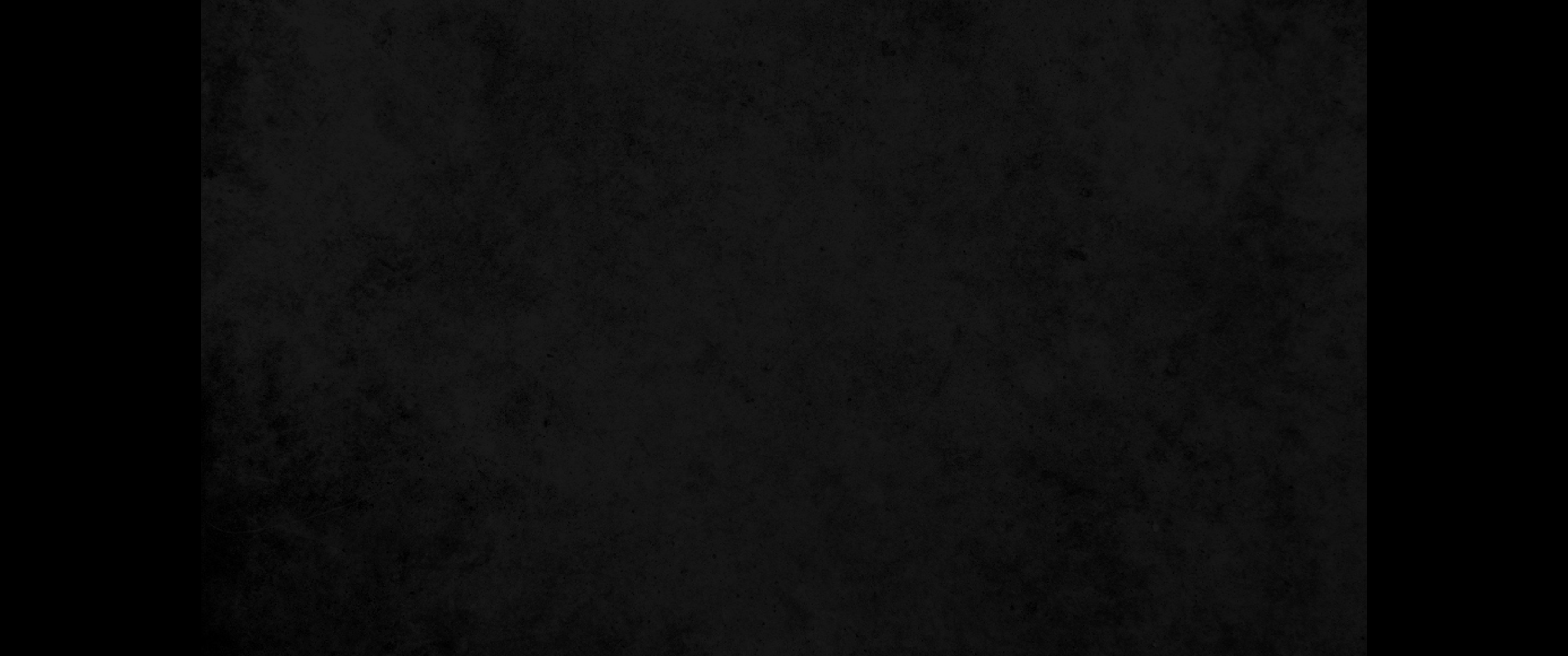 22. 솔로몬 왕의 재산과 지혜가 천하의 모든 왕들보다 큰지라22. King Solomon was greater in riches and wisdom than all the other kings of the earth.
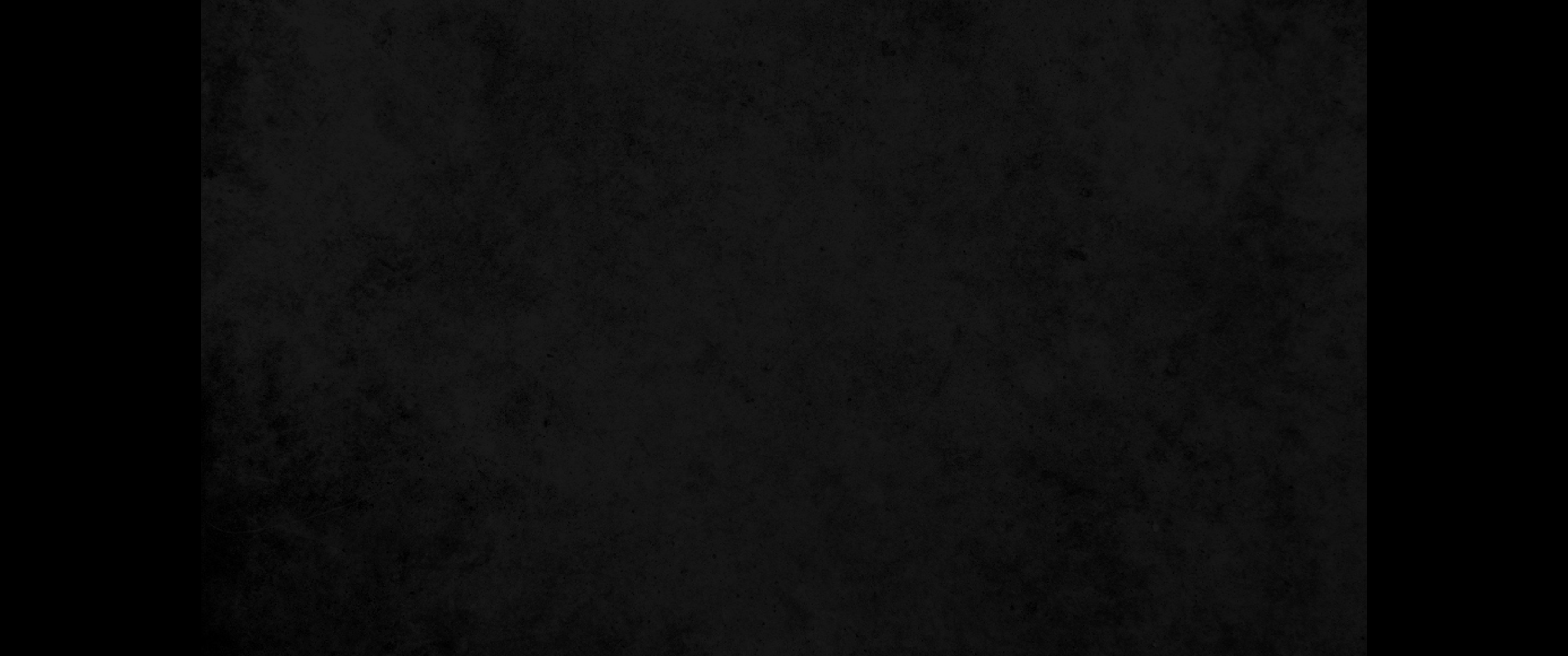 23. 천하의 열왕이 하나님께서 솔로몬의 마음에 주신 지혜를 들으며 그의 얼굴을 보기 원하여23. All the kings of the earth sought audience with Solomon to hear the wisdom God had put in his heart.
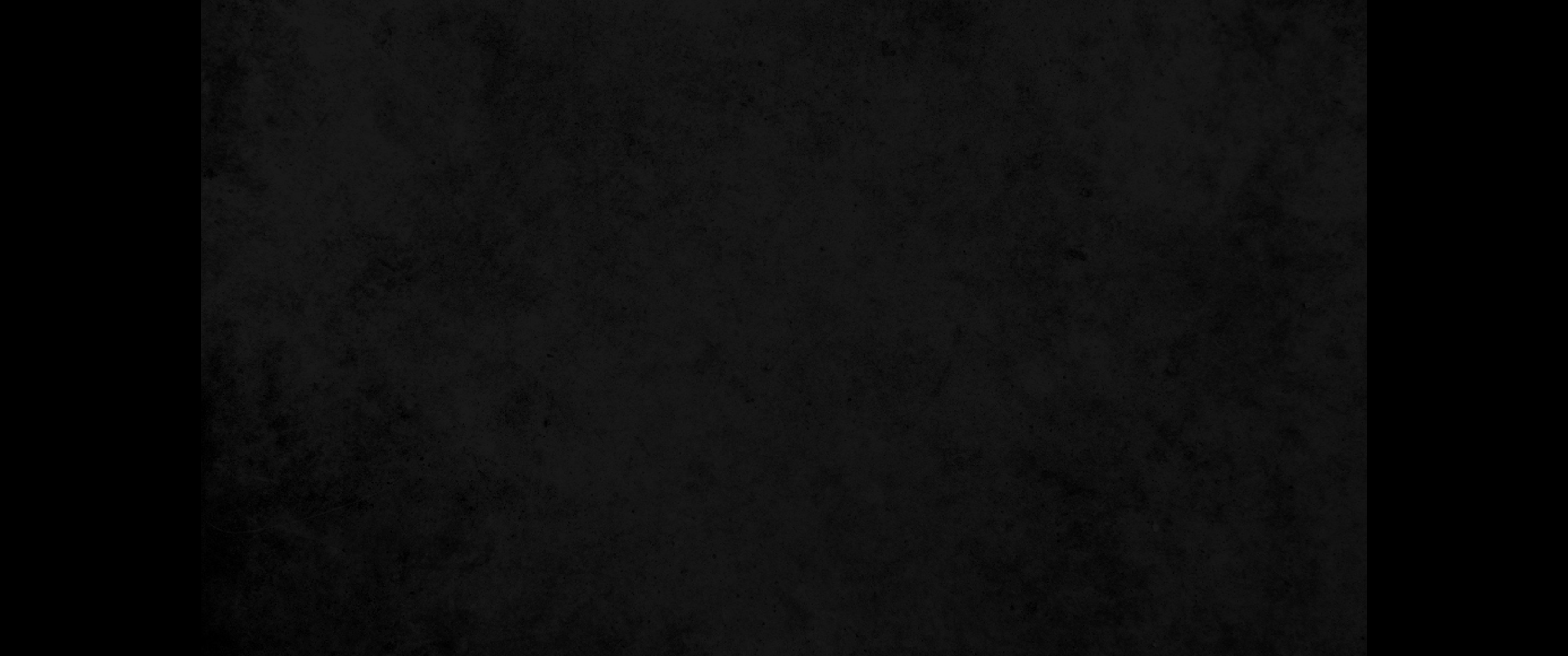 24. 각기 예물을 가지고 왔으니 곧 은 그릇과 금 그릇과 의복과 갑옷과 향품과 말과 노새라 해마다 정한 수가 있었더라24. Year after year, everyone who came brought a gift-articles of silver and gold, and robes, weapons and spices, and horses and mules.
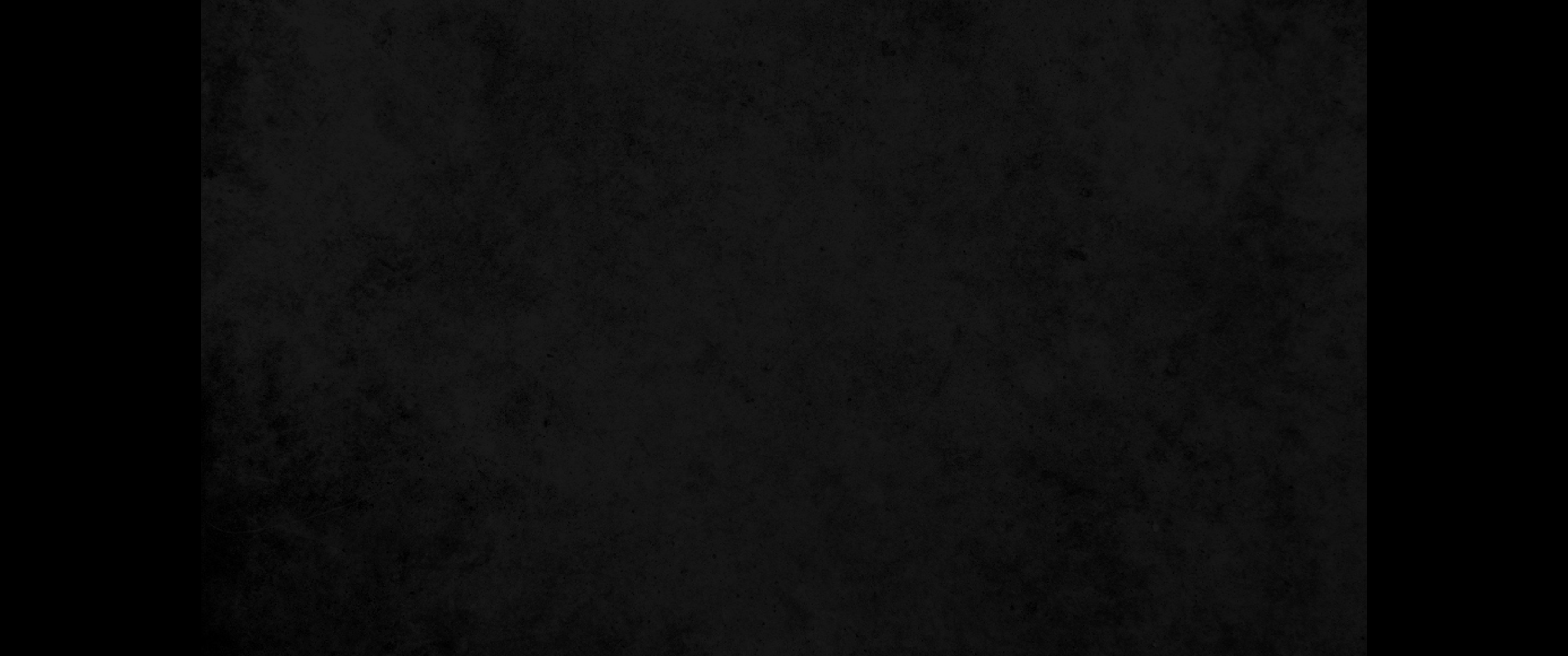 25. 솔로몬의 병거 메는 말의 외양간은 사천이요 마병은 만 이천 명이라 병거성에도 두고 예루살렘 왕에게도 두었으며25. Solomon had four thousand stalls for horses and chariots, and twelve thousand horses, which he kept in the chariot cities and also with him in Jerusalem.
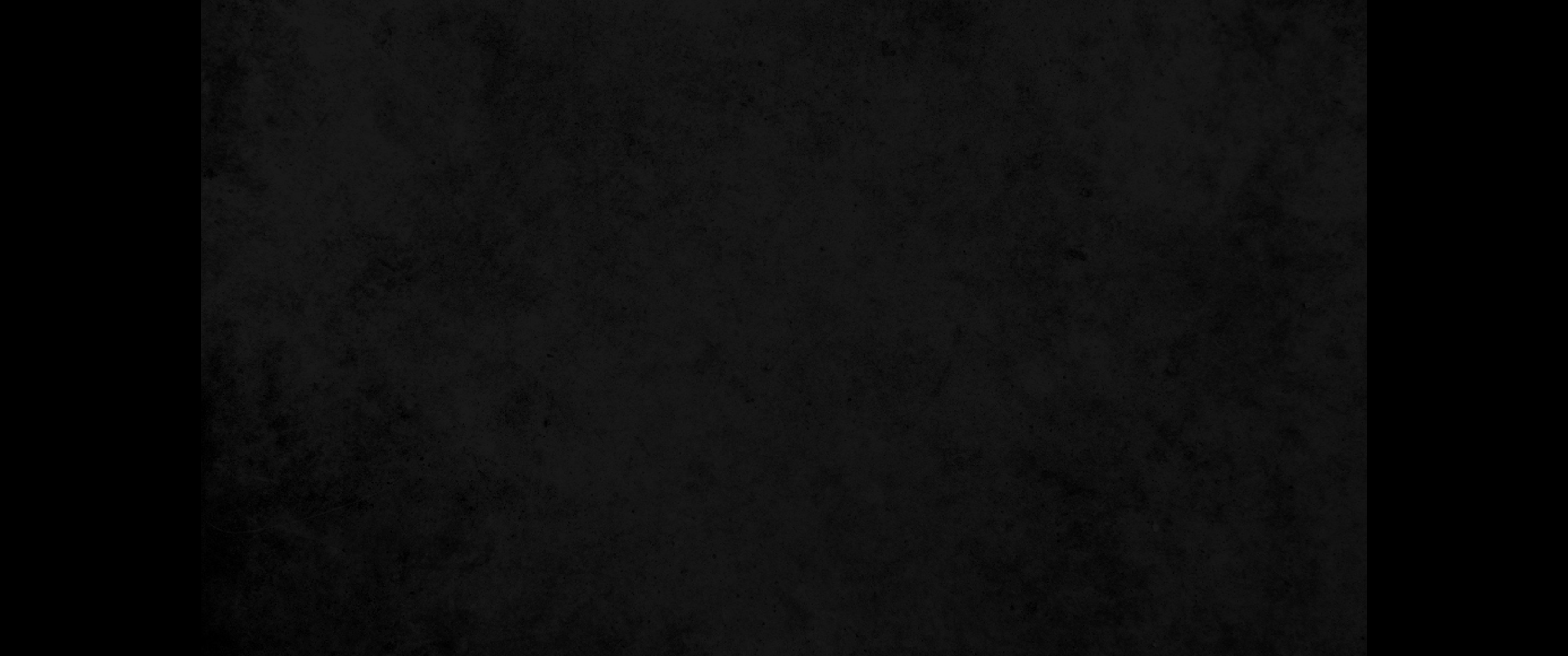 26. 솔로몬이 유브라데 강에서부터 블레셋 땅과 애굽 지경까지의 모든 왕을 다스렸으며26. He ruled over all the kings from the River to the land of the Philistines, as far as the border of Egypt.
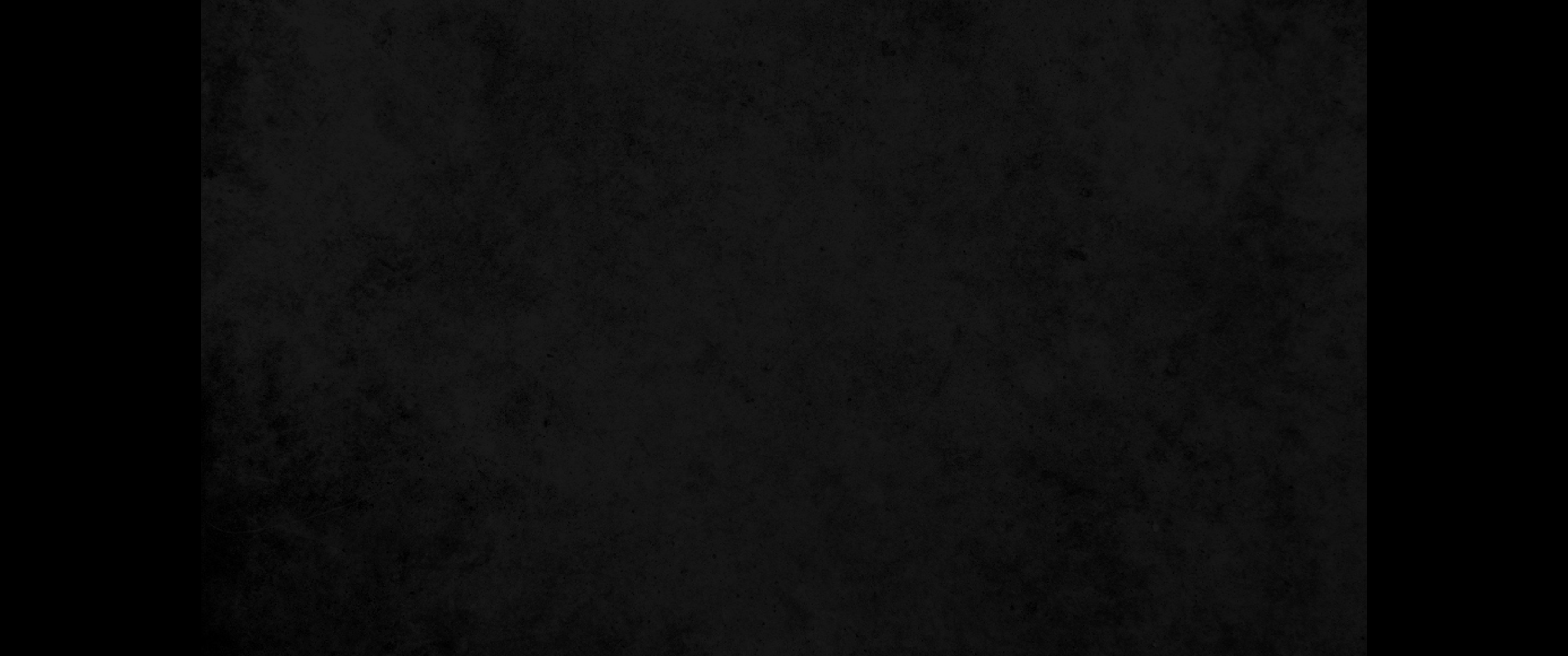 27. 왕이 예루살렘에서 은을 돌 같이 흔하게 하고 백향목을 평지의 뽕나무 같이 많게 하였더라27. The king made silver as common in Jerusalem as stones, and cedar as plentiful as sycamore-fig trees in the foothills.
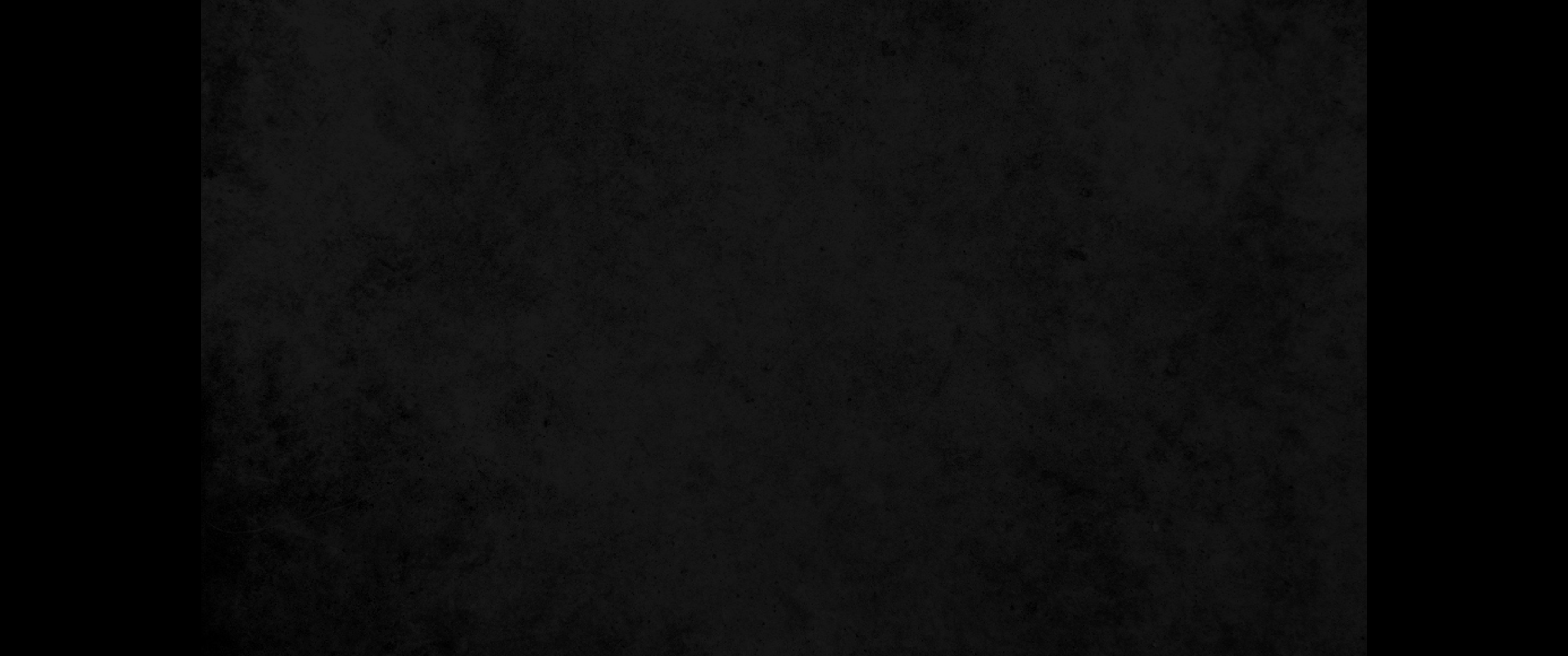 28. 솔로몬을 위하여 애굽과 각국에서 말들을 가져왔더라28. Solomon's horses were imported from Egypt and from all other countries.
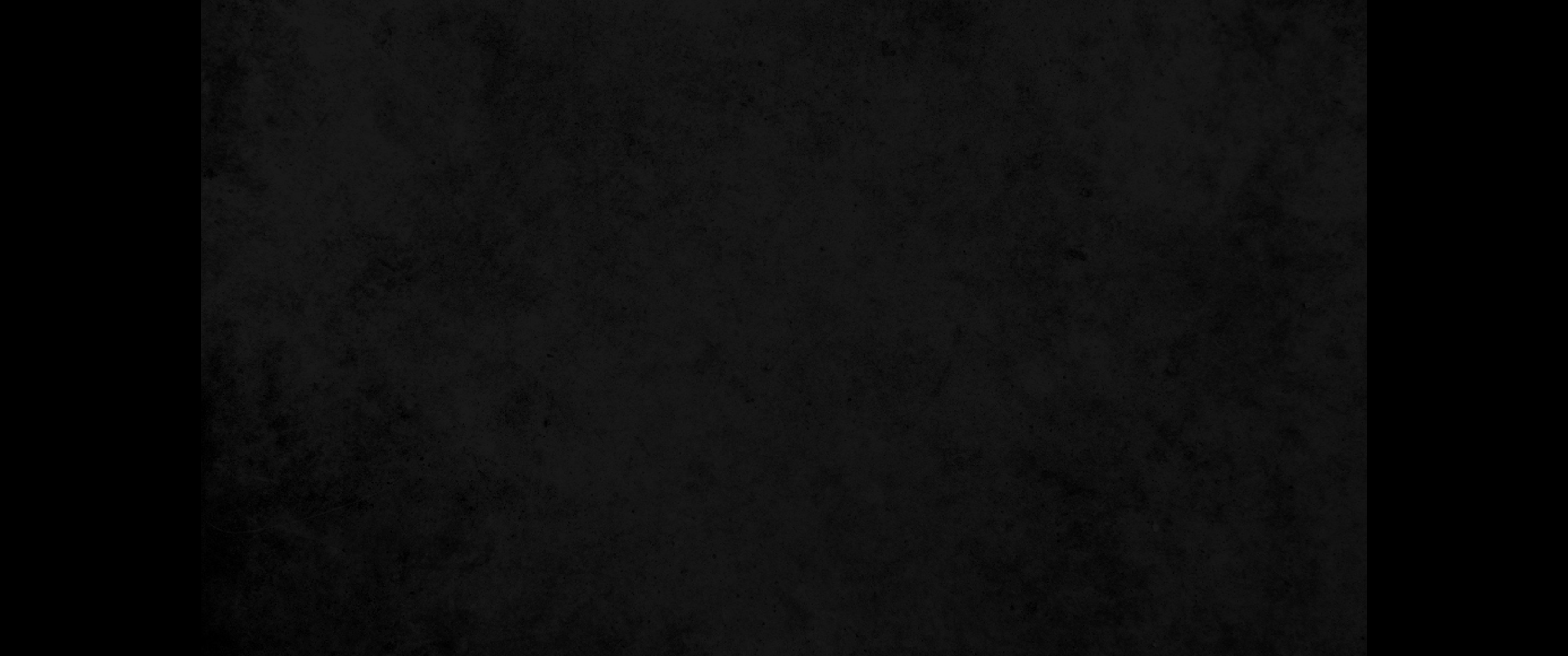 29. 이 외에 솔로몬의 시종 행적은 선지자 나단의 글과 실로 사람 아히야의 예언과 선견자 잇도의 묵시 책 곧 잇도가 느밧의 아들 여로보암에 대하여 쓴 책에 기록되지 아니하였느냐29. As for the other events of Solomon's reign, from beginning to end, are they not written in the records of Nathan the prophet, in the prophecy of Ahijah the Shilonite and in the visions of Iddo the seer concerning Jeroboam son of Nebat?
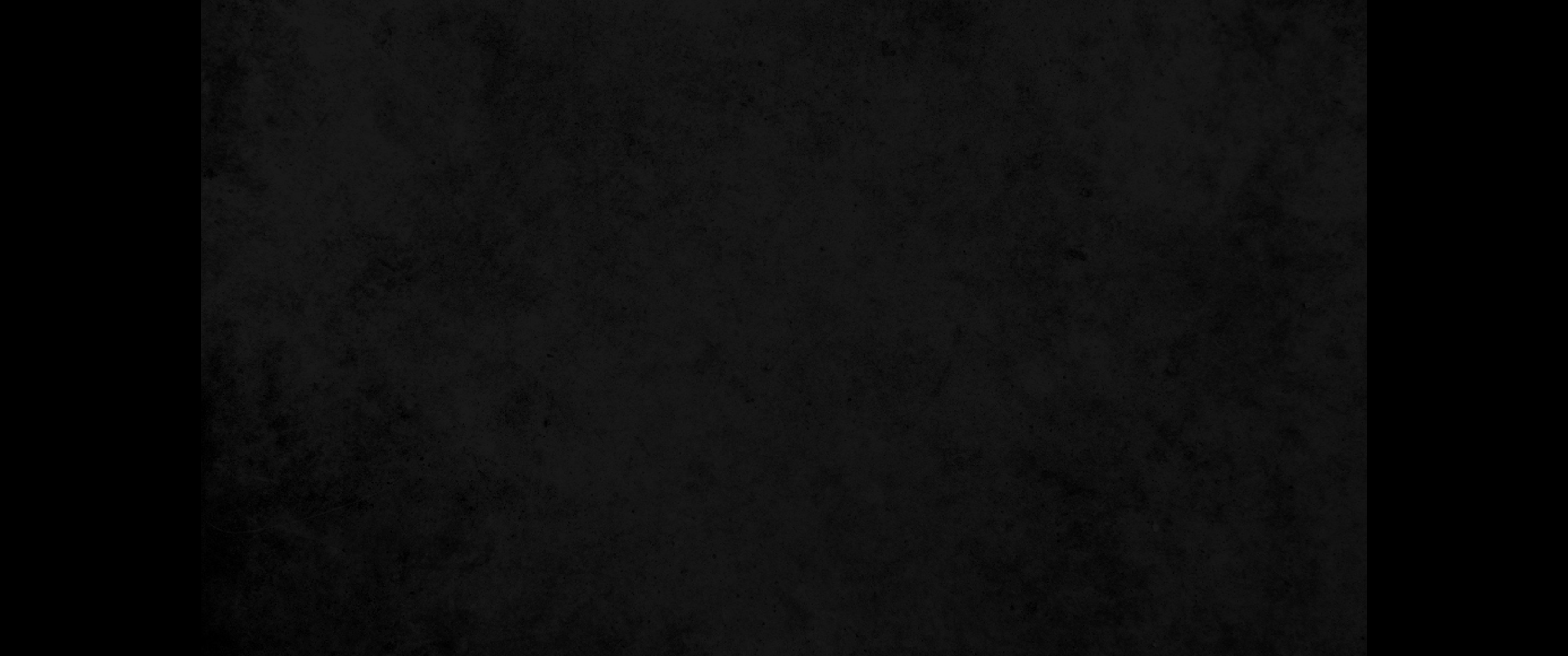 30. 솔로몬이 예루살렘에서 온 이스라엘을 다스린 지 사십 년이라30. Solomon reigned in Jerusalem over all Israel forty years.
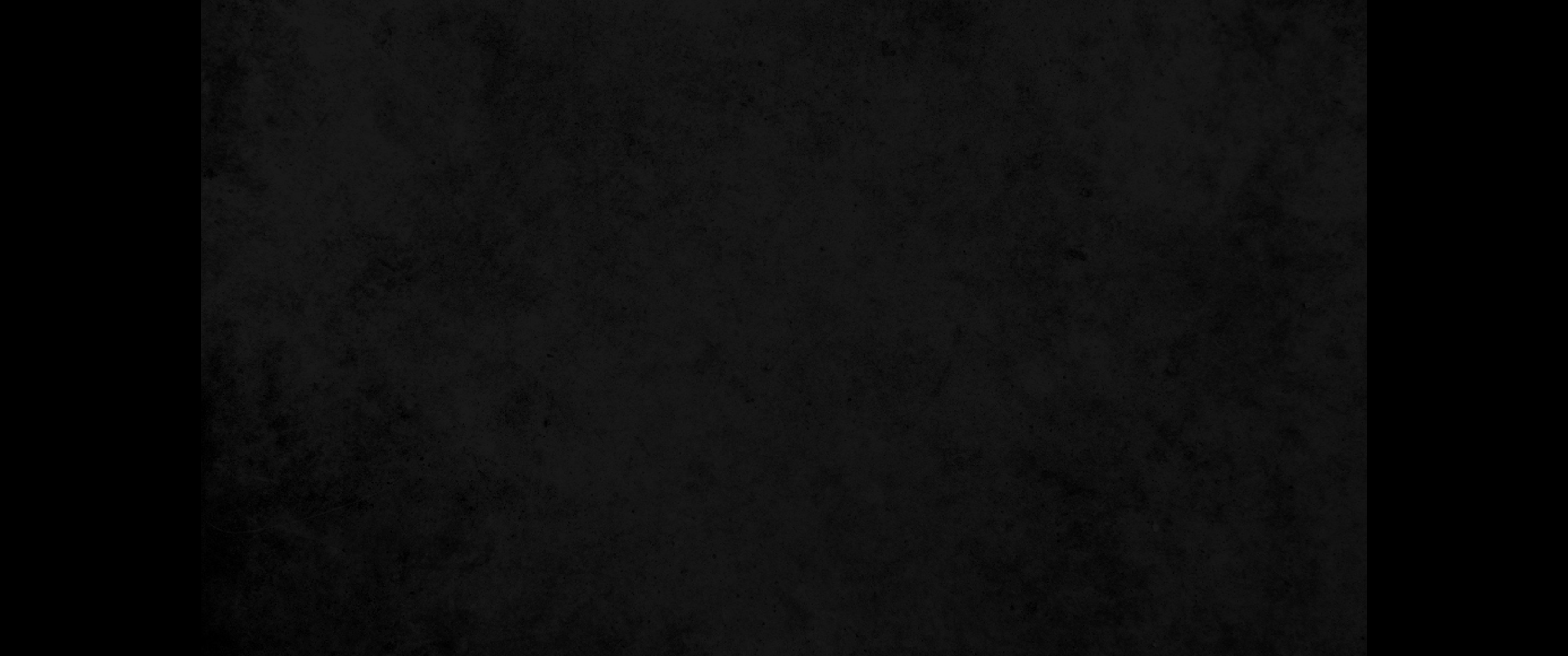 31. 솔로몬이 그의 조상들과 함께 자매 그의 아버지 다윗의 성에 장사되고 그의 아들 르호보암이 대신하여 왕이 되니라31. Then he rested with his fathers and was buried in the city of David his father. And Rehoboam his son succeeded him as king.